DOMESTIC RESOURCE MANAGEMENT IN MARRIAGE
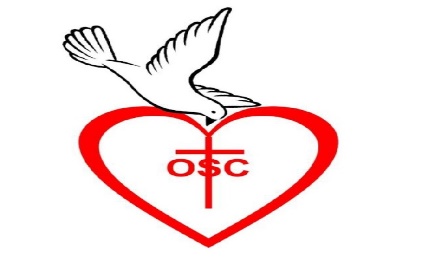 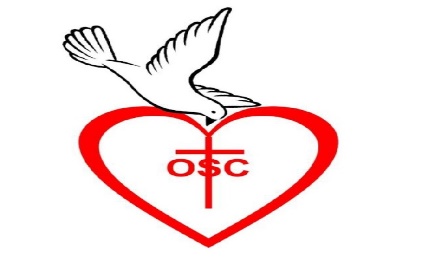 Background ScripturesProverbs 24: 3& 4; 31:10ff; 1Tim.5:8
INTRODUCTION
Domestic resource management as it applies to families, is the process /processes through which families raise their funds and spend same to provide for the family.
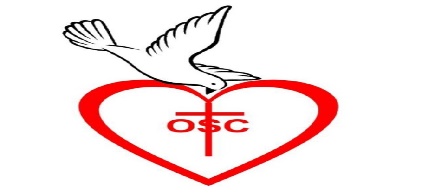 There are 3 fundamental concepts in resource management: values, goals and decision-making. These concepts serve as motivators;
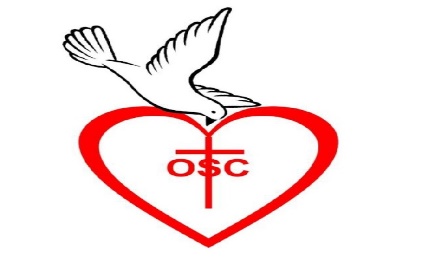 Values determine goals
Goals can be implicit or explicit
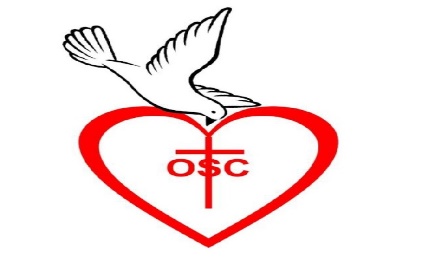 Decisions are conclusions or judgements  about some issue or matter. Decision-making therefore involves choosing between 2 or among several alternatives.
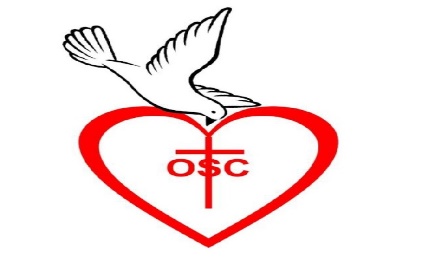 It should be further stressed that resource management focuses on order, choices , control and how people use time, money and human resource for the good of the family in this instance
Domestic resource management within the context of marriage is only feasible where there is unity, understanding and mutual submission between the husband and the wife (see Proverbs 24:3 & 4; 12:14; Proverbs 14: 1; Ephesians 5: 21).
Family Resource Management 
(Some general principles)
Proper and godly family resource management promotes family stability, peace and contentment.
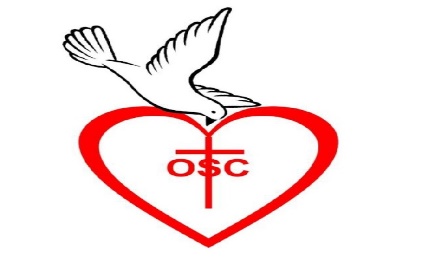 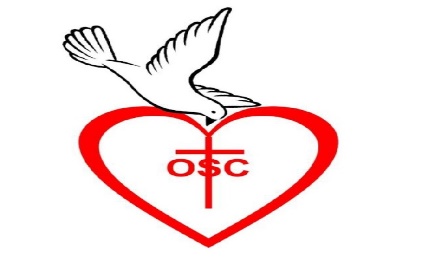 Family resource management will involve managing human and economic resources in the home for the good and common welfare of the family.
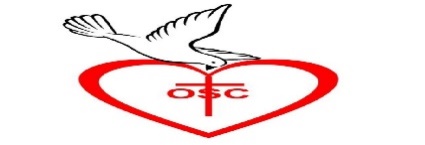 The humans to be managed are the father/ mother and children as the Lord blesses the union; while the economic resources will include all monies and financial inflow into the family.
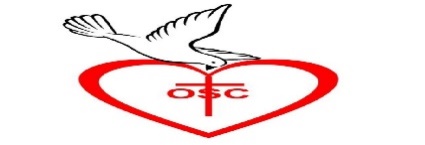 The man is the head of the head of the home and the primary provider and home manager.
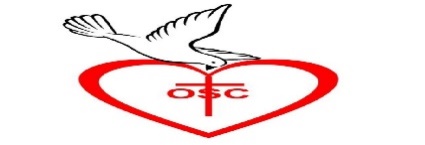 The wife is the better home manager and the husband should be humble enough to accept this fact.
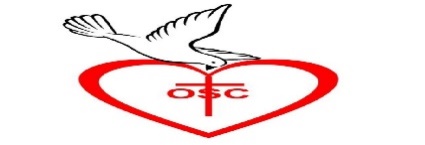 The man must treat the wife as the queen that she is in order to get the best out of her.
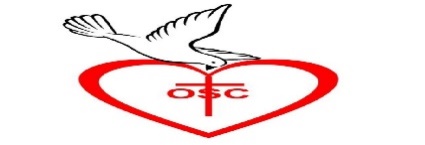 The man should acknowledge that she is your super helper, chief adviser, co-provider and co- parent.
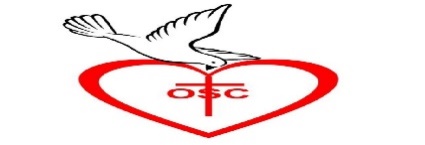 Domestic resource management should always be the result of joint deliberation / discussion; it should not be the product of the ‘Sole Administrator’ (the man)
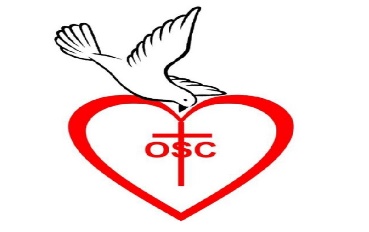 SOME PRACTICAL CONSIDERATIONS
The couple must decide on the type of bank account they want to run- Is it JOINT OR SEPARATE ACCOUNT, but joint in spending?
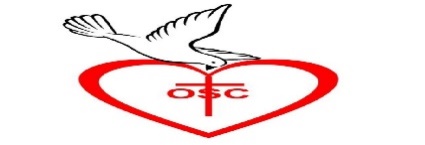 PRIORITIZATION OF EXPENSES IS KEY-this will include the following: Tithes & Offerings, Travels & visits, Hosting of guests, Financial assistance / relations, Further Training / Self -development, Children Education, There is therefore the need for budgeting and planning.
Some needs can be deferred and some others can be brought forward depending on the exigencies of the moment.
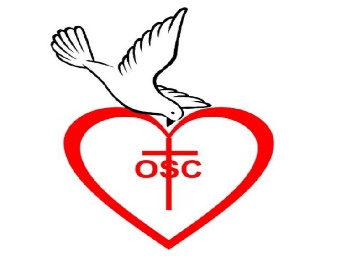 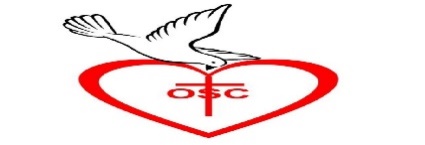 Some jobs in the home are strictly masculine- e.g. lifting of weights.
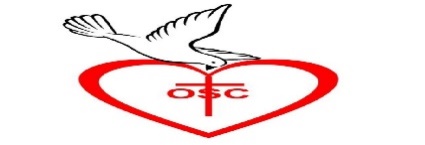 Nothing stops the man from giving a helping hand in the kitchen and laundry activities.
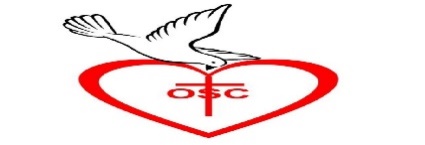 Child Raising
Read Genesis 18:19 and Proverbs 22:6
 The emphasis is training the child, including training in righteousness, justice (keeping the way of the Lord
 Character and moral training
 Training on how to relate to other people- elders, juniors, siblings, etc
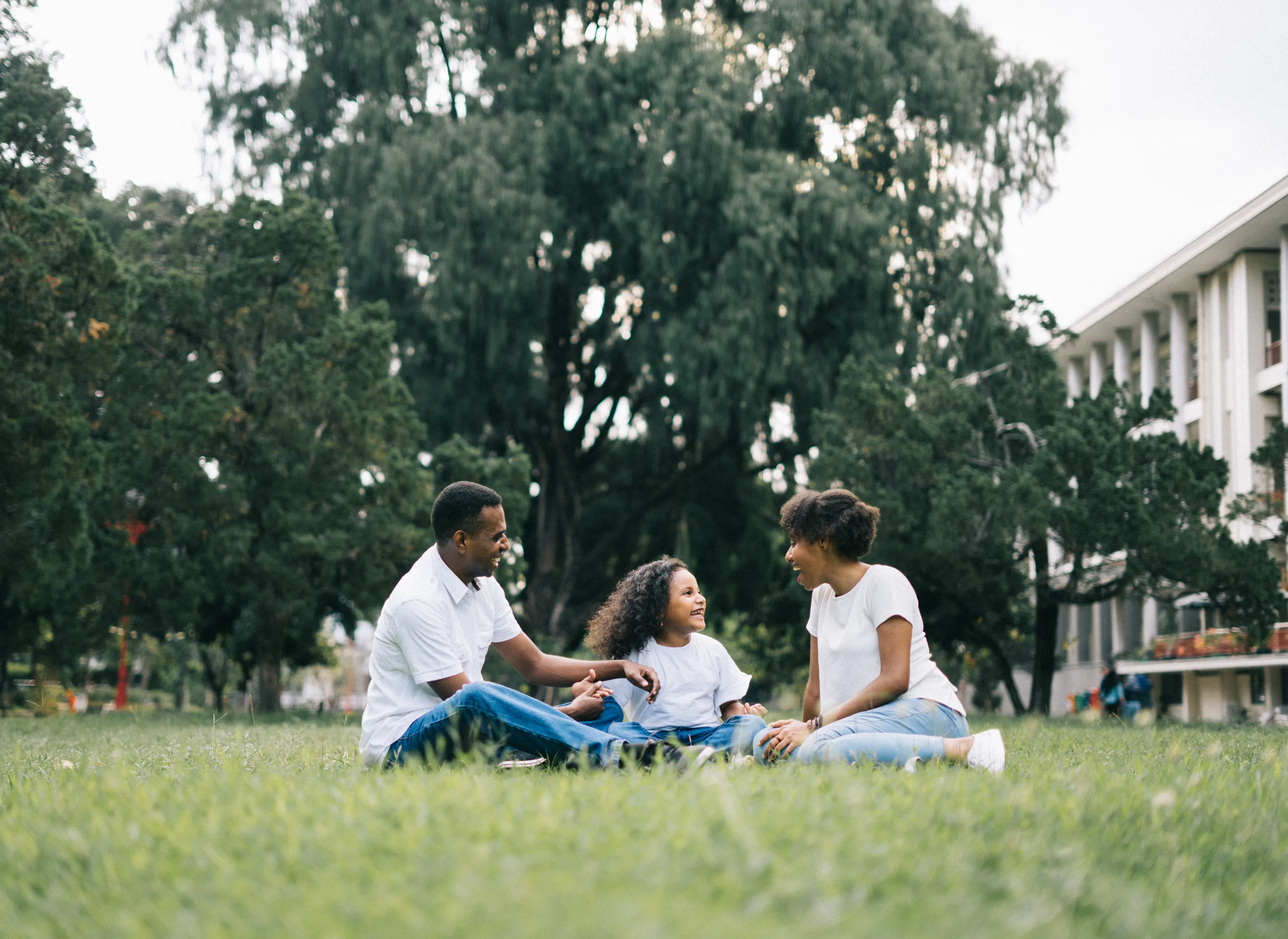 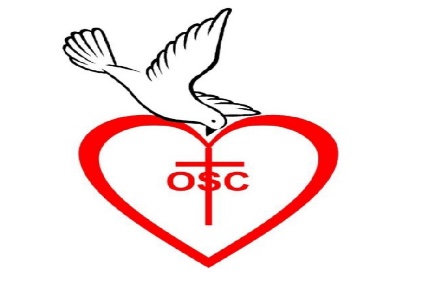 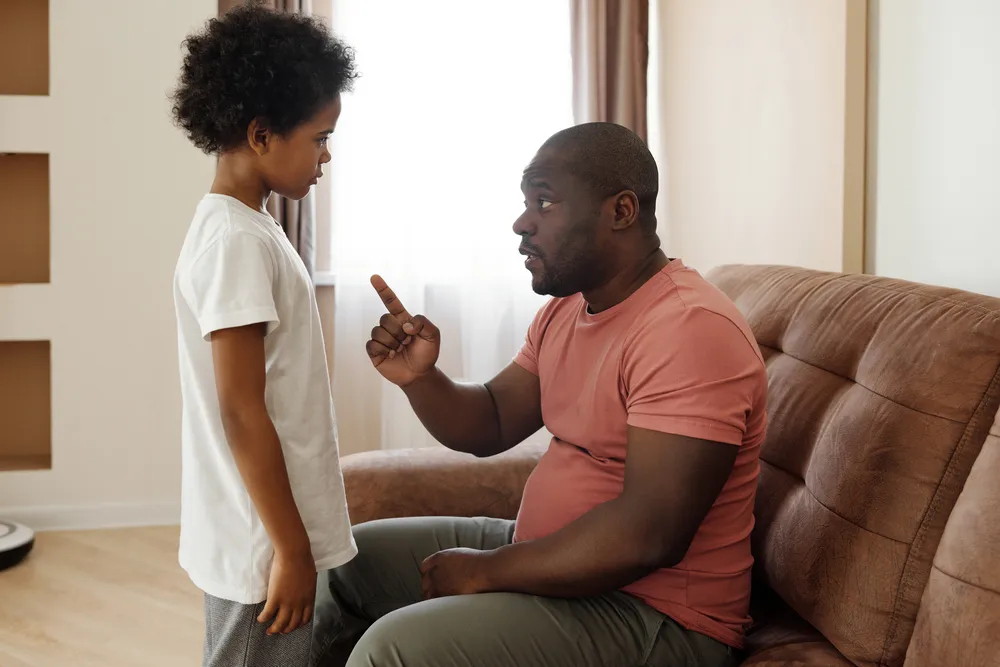 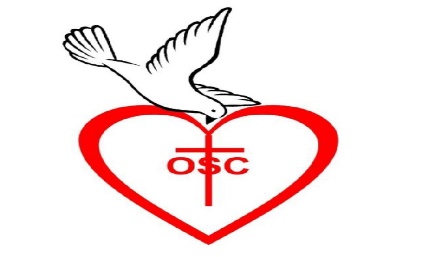 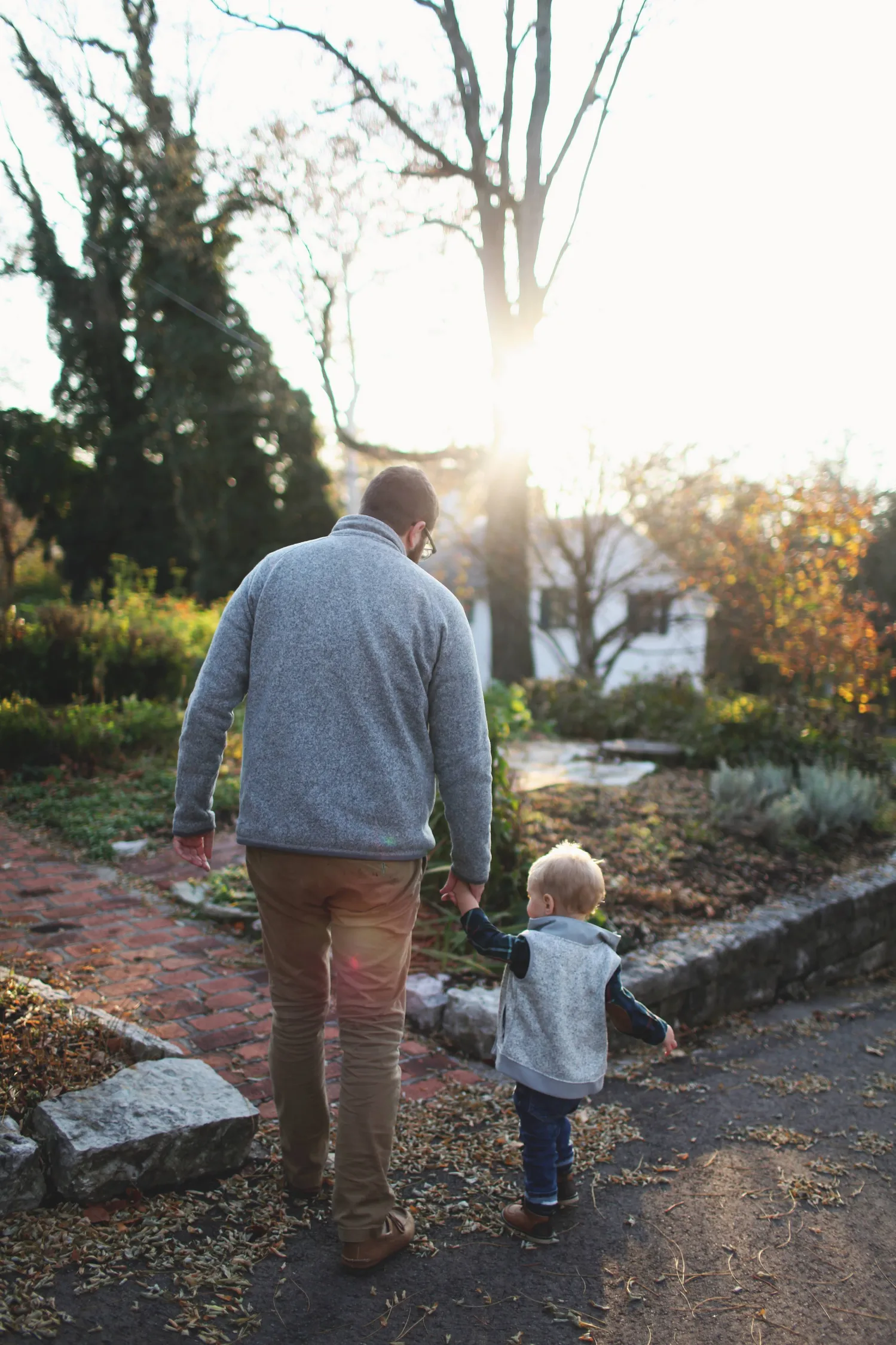 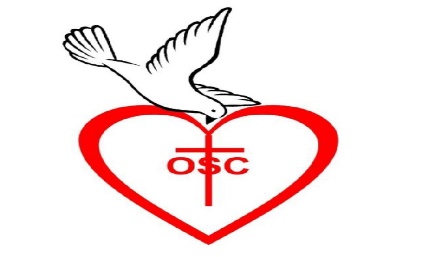 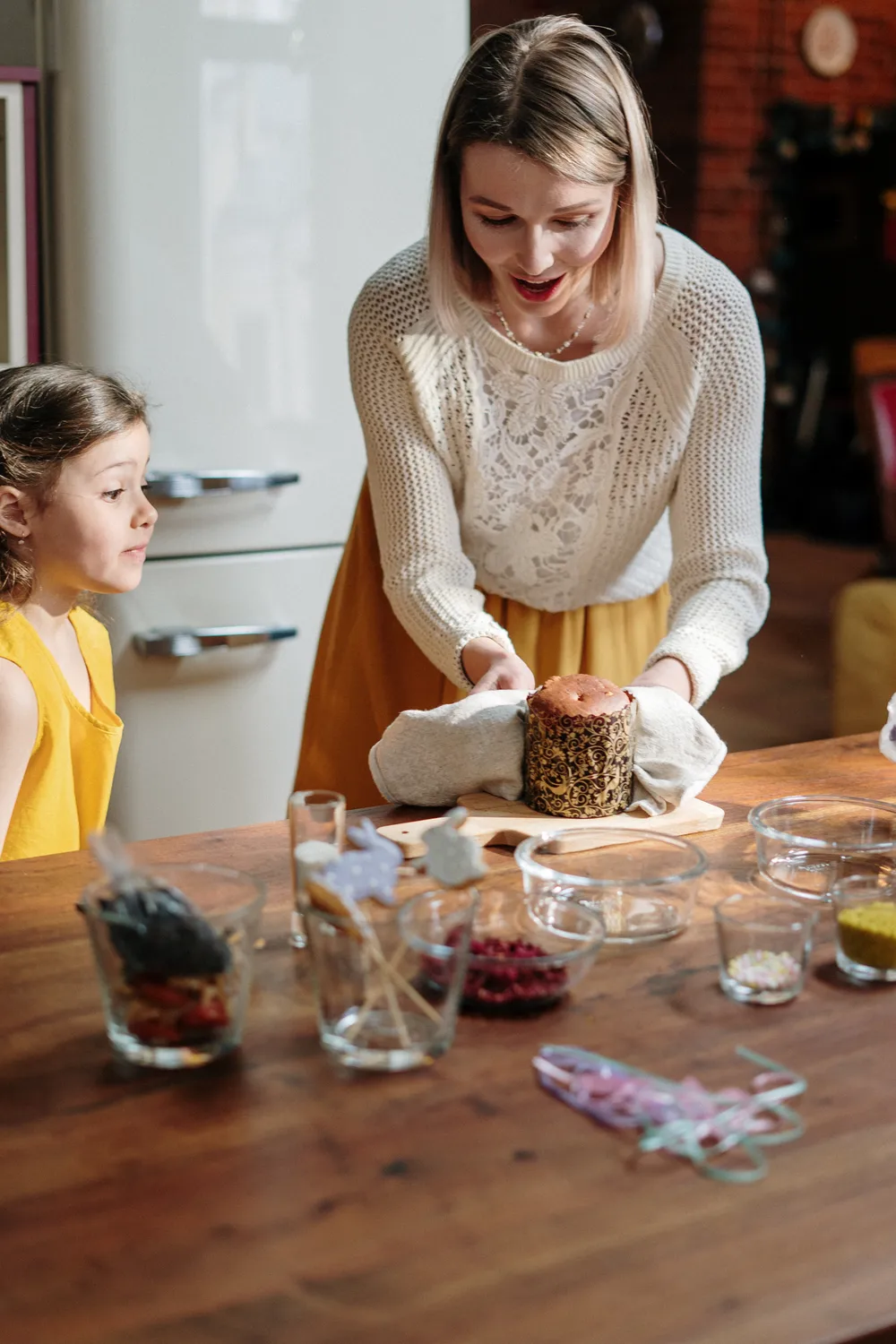 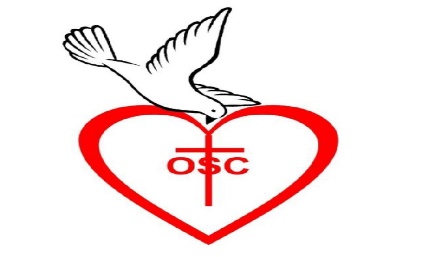 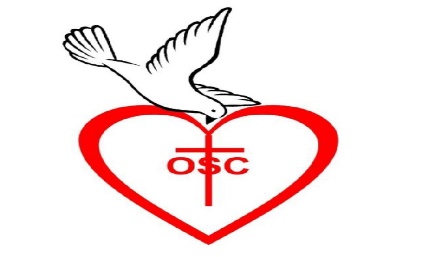 CONCLUSION
A home where domestic resource management has been lovingly practiced will witness the following:
1)Contentment 2) Love 3) Peace 4)Harmony/Unity 5) Heaven on Earth